KOMIKS
Čo je KOMIXS ?
Druhy komiksov
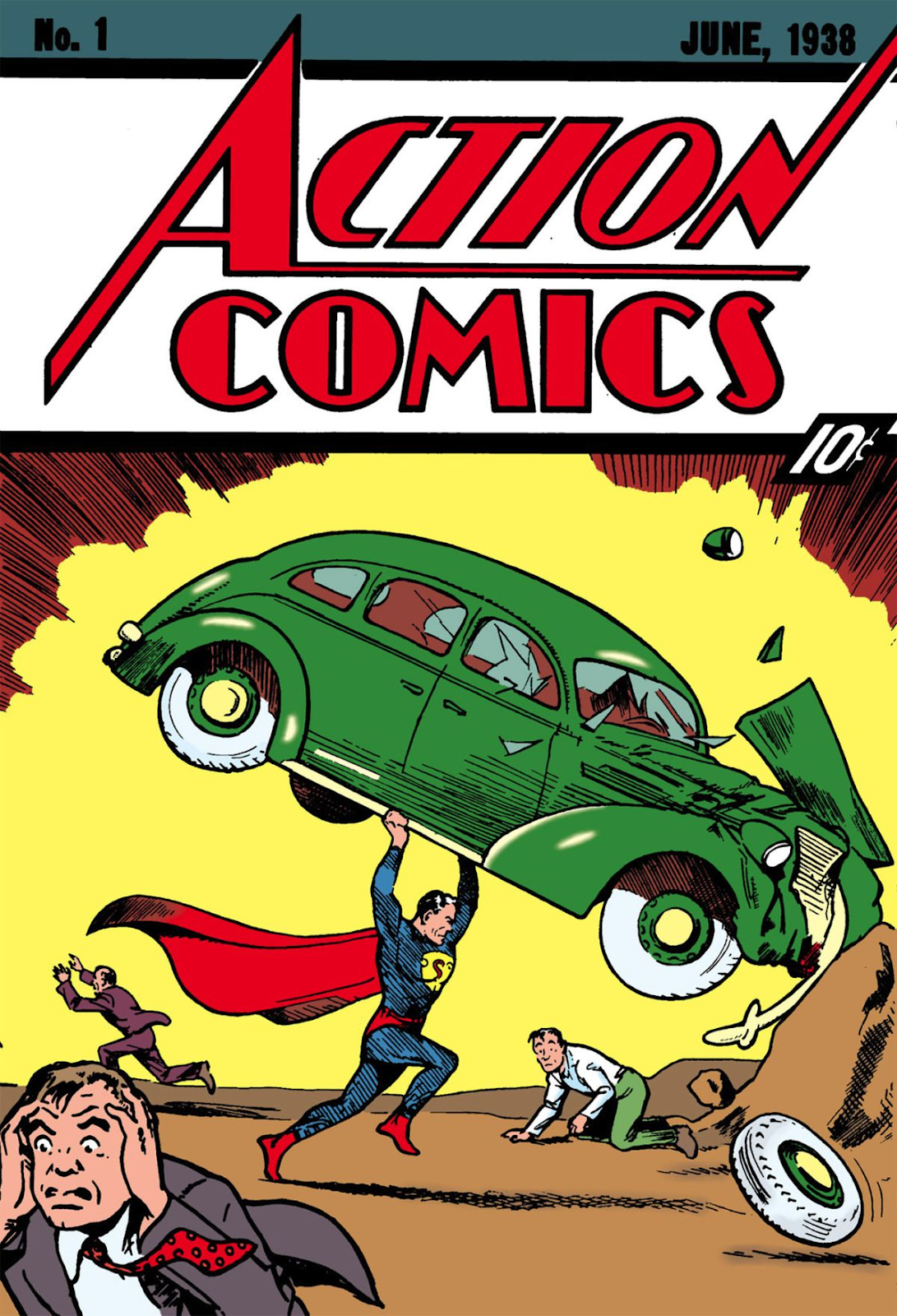 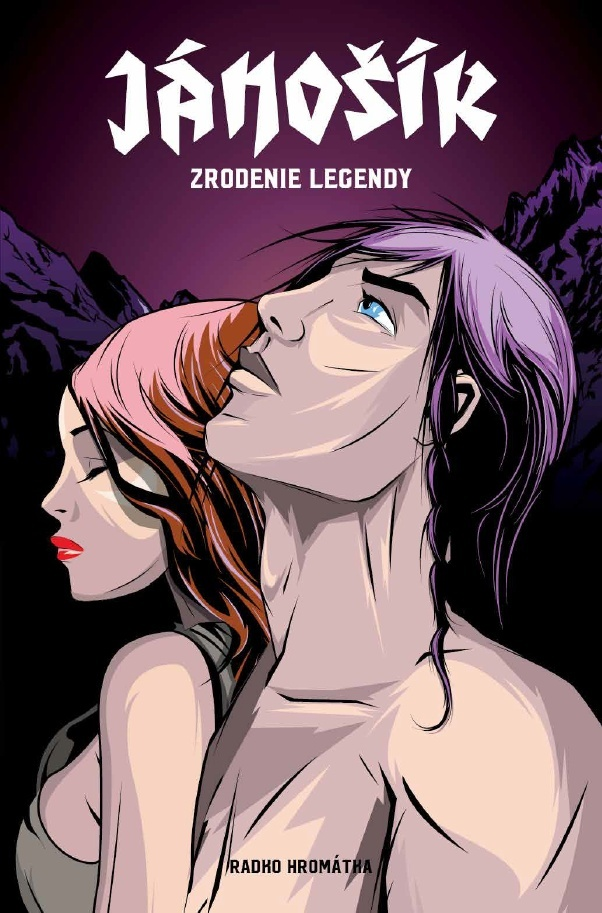 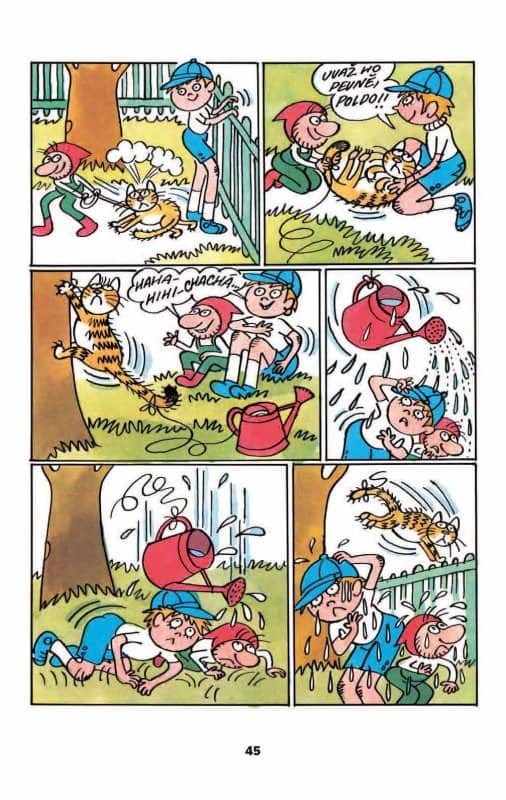 pre dospelých
pre tínedžerov
pre deti
autobiografické
nonfiction
o celebritách
fantasy
sci-fi
o superhrdinoch
rozprávkové
manga (japonské) a iné
Štruktúra komiksu
ÚVOD
KONFLIKT
01
02
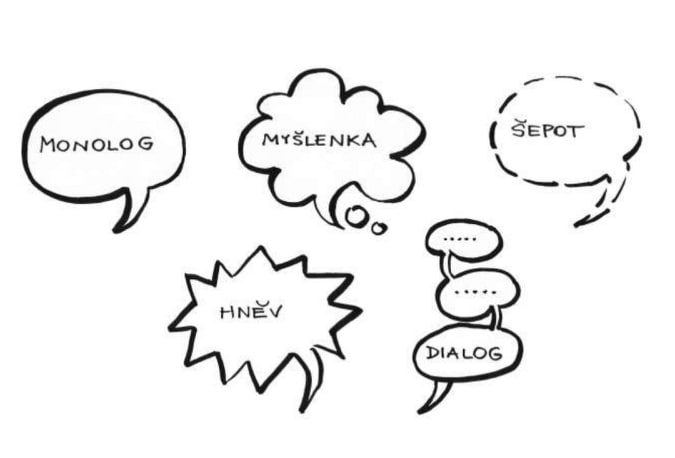 BOD OBRATU
03
04
KONIEC
(ROZUZLENIE)
PRÍPRAVA
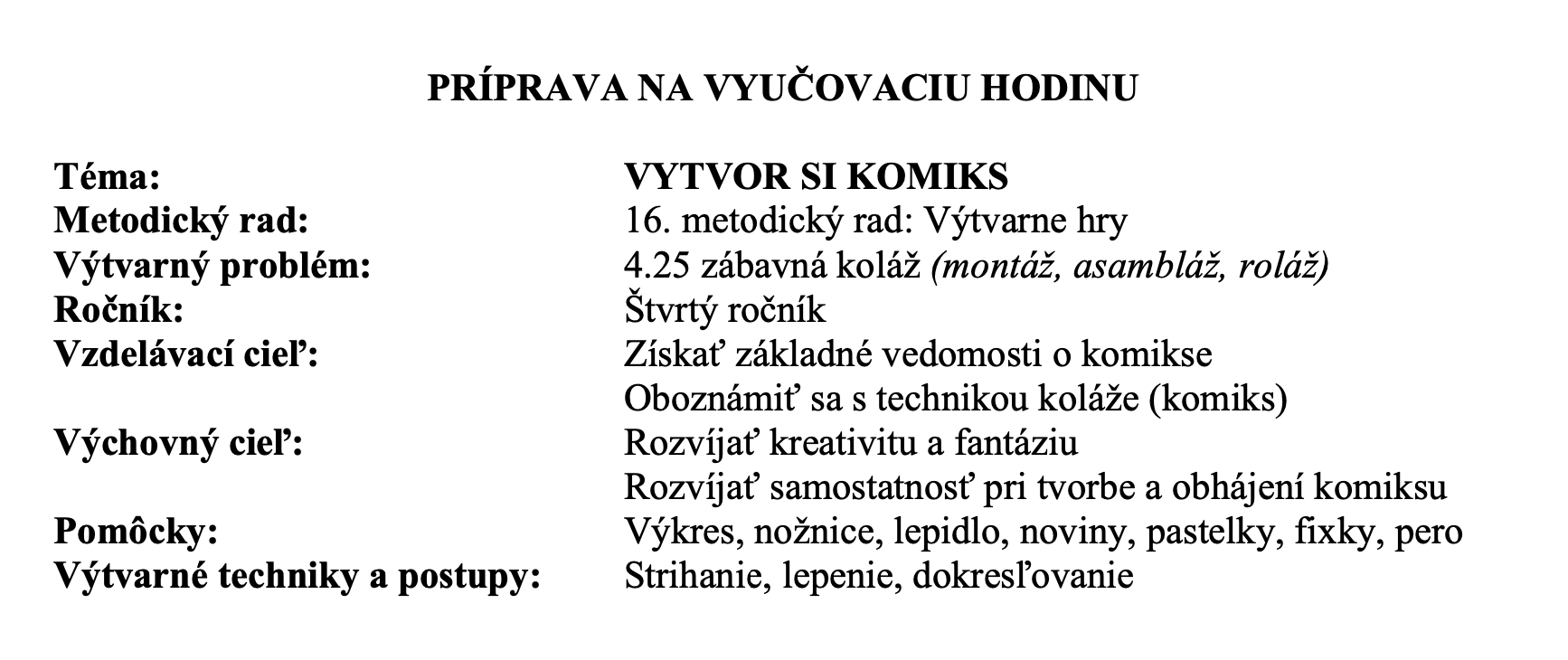 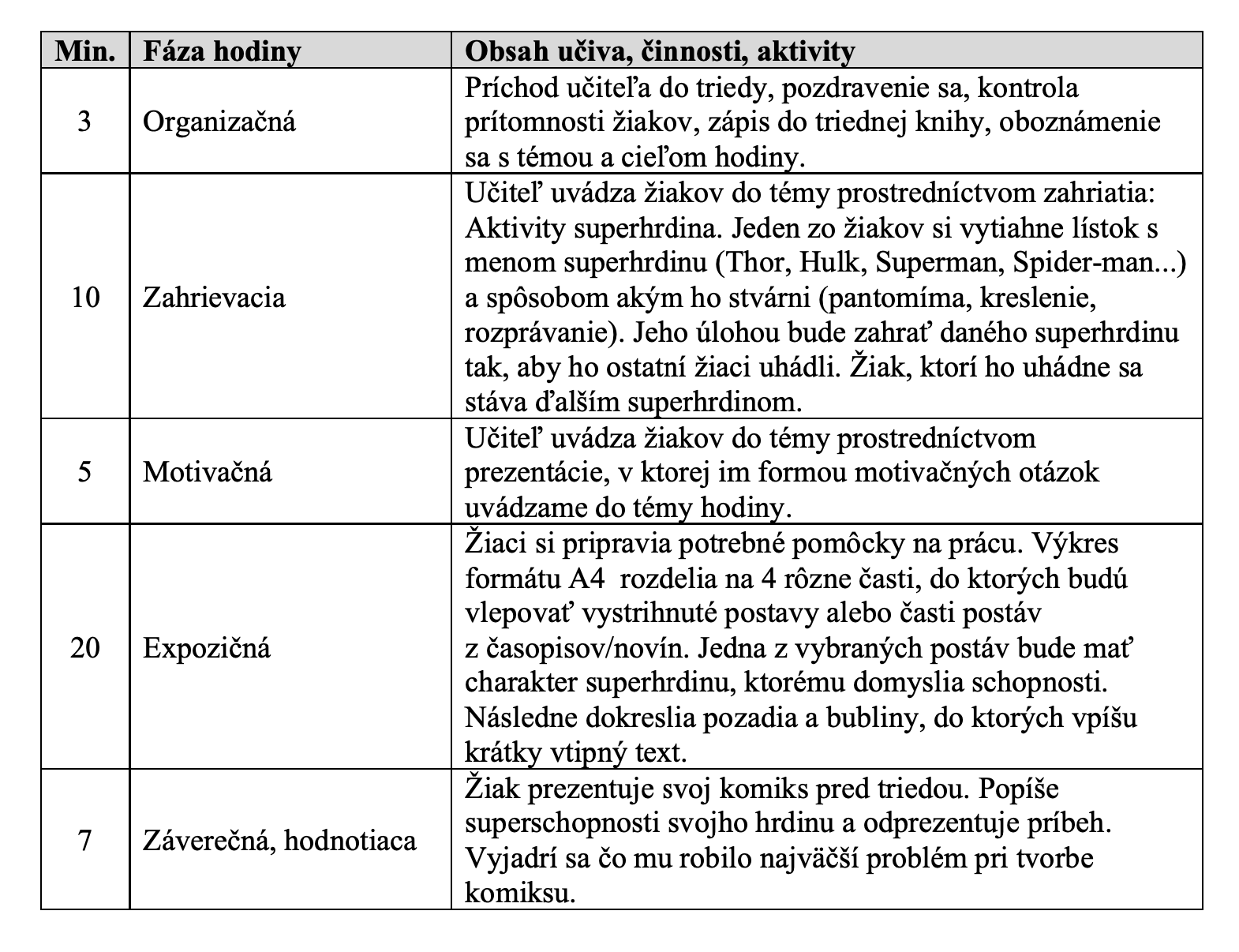